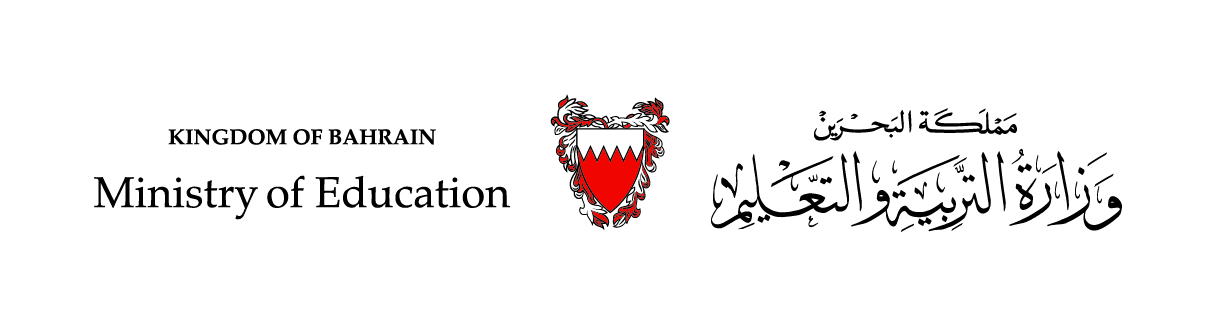 وزارة التربية والتعليم –الفصل الدراسي الثاني 2020-2021م
Accounting 3                                                                                                       Bank Reconciliation                                                                                                             Acc. 213
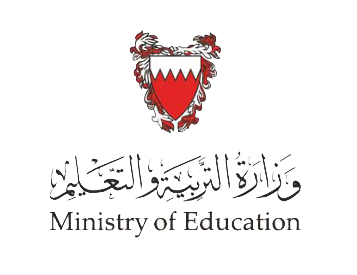 Learning Objectives
By the end of this lesson, the student should be able to:
1- prepare a bank reconciliation with errors.
2- prepare the necessary journal entries to adjust the cash balance
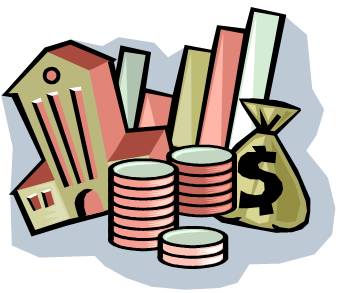 وزارة التربية والتعليم –الفصل الدراسي الثاني 2020-2021م
Accounting 3                                                                                                       Bank Reconciliation                                                                                                             Acc. 213
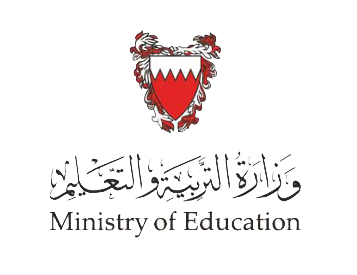 Explain the factors causing differences between the bank statement balance and the cash balance in business records.
A company's general ledger account – Cash contains a record of the transactions (checks written, receipts from customers, etc.) that involve its checking account.  The bank also creates a record of the company's checking account when it processes the company's checks, deposits, service charges, and other items. Soon after each month ends, the bank usually mails a bank statement to the company.
Bank Statement
The bank statement lists the activity in the bank account during the recent month as well as the balance in the bank account.
وزارة التربية والتعليم –الفصل الدراسي الثاني 2020-2021م
Accounting 3                                                                                                       Bank Reconciliation                                                                                                             Acc. 213
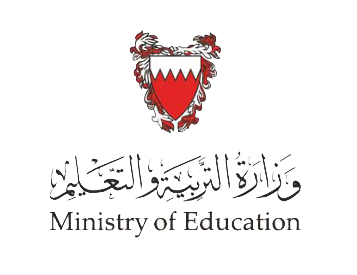 Bank Reconciliation
When the company receives its bank statement, the company should verify that the amounts on the bank statement are consistent or compatible with the amounts in the company's Cash account in its general ledger and vice versa.  This process of confirming the amounts is referred to as reconciling the bank statement, bank statement reconciliation, bank reconciliation, or doing a "bank rec."
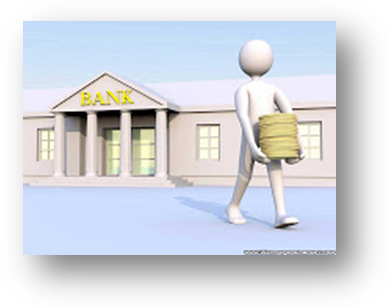 The benefit of reconciling the bank statement is to show that the amount of cash reported by the company (company’s books) is consistent with the amount of cash shown in the bank’s records
وزارة التربية والتعليم –الفصل الدراسي الثاني 2020-2021م
Accounting 3                                                                                                       Bank Reconciliation                                                                                                             Acc. 213
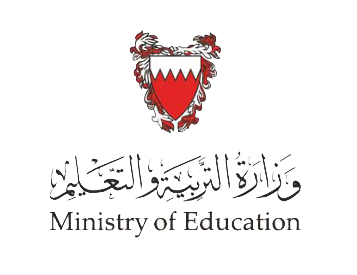 Purpose of Bank Reconciliation
The balance of a checking account reported on the bank statement rarely equals the balance in the depositor’s accounting records.  This is usually due to information that one party has and that the other does not.  This means we must reconcile the two balances and explain or account for any differences between them.
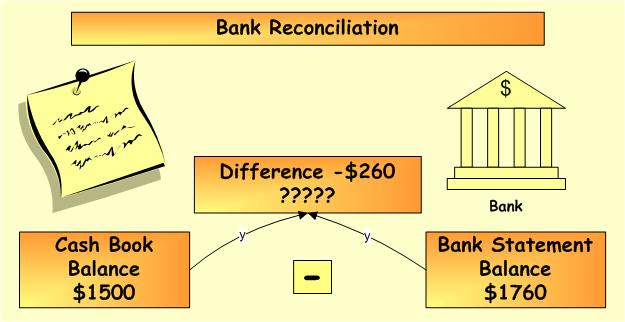 وزارة التربية والتعليم –الفصل الدراسي الثاني 2020-2021م
Accounting 3                                                                                                       Bank Reconciliation                                                                                                             Acc. 213
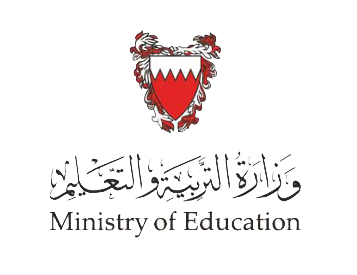 Bank Reconciliation Process
Step 1: Adjusting the Balance per Bank Statement
(1) Deposits in Transit
(2) Outstanding Checks
(3) Bank Errors
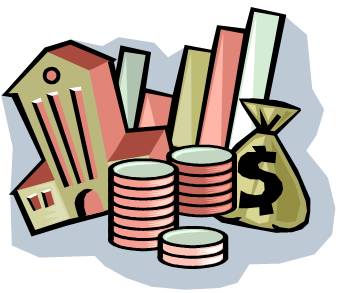 Step 2: Adjusting the Balance per Company’s Book
(1) Bank Service Charges
(2) NSF check
(3) Check Printing Charges
(4) Interest Earned
(5) Notes Receivable
(6) Company Errors
وزارة التربية والتعليم –الفصل الدراسي الثاني 2020-2021م
Accounting 3                                                                                                       Bank Reconciliation                                                                                                             Acc. 213
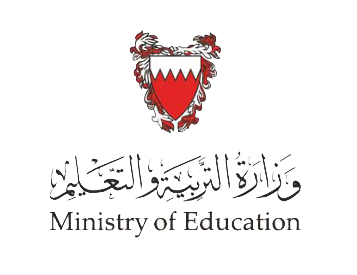 Name of the Business
Bank Reconciliation
Month, Day, Year
Layout of Bank Reconciliation Statement
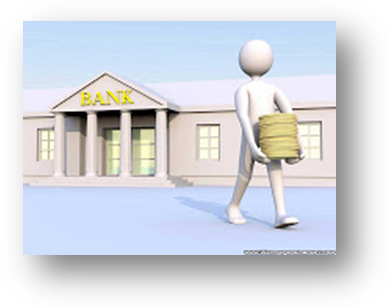 وزارة التربية والتعليم –الفصل الدراسي الثاني 2020-2021م
Accounting 3                                                                                                       Bank Reconciliation                                                                                                             Acc. 213
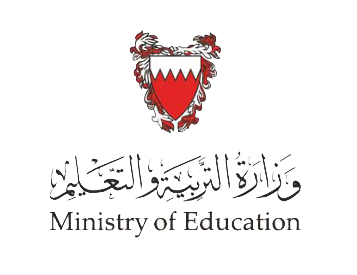 Important Information for Errors
Bank Errors 
The mistakes made by the bank which could include the bank recording an incorrect amount, entering an amount that does not belong on a company's bank statement, or omitting an amount from a company's bank statement. The company should notify the bank of its errors. Depending on the error, the correction could increase or decrease the balance shown on the Bank Statement.  Since the company does not make the error, the company's records are not changed.
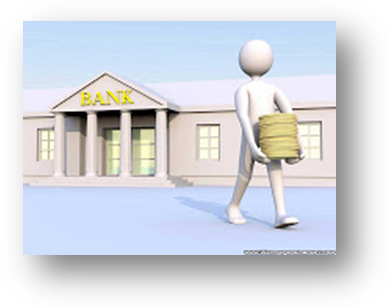 Company Errors 
in the company's cash account result from the company entering an errors amount, entering a transaction that does not belong to the account, or omitting a transaction that should be in the account. Since the company makes these errors, the correction of the error will be either an increase or a decrease to the balance in the cash account on the company's books.
وزارة التربية والتعليم –الفصل الدراسي الثاني 2020-2021م
Accounting 3                                                                                                       Bank Reconciliation                                                                                                             Acc. 213
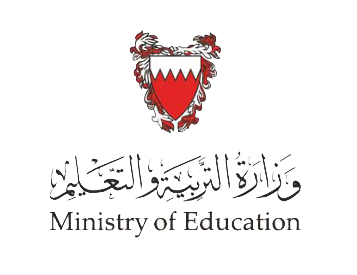 Important Information for Errors
1- Issuance checks for purchases or payment to creditors .
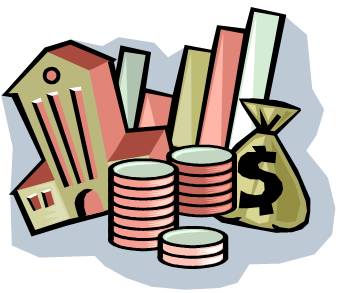 2- Receiving checks for sales ,revenue or receiving from debtors.
وزارة التربية والتعليم –الفصل الدراسي الثاني 2020-2021م
Accounting 3                                                                                                       Bank Reconciliation                                                                                                             Acc. 213
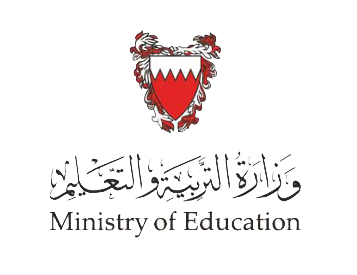 Example 1:
The following information for Hayfa Est.is shown on March 31, 2020:
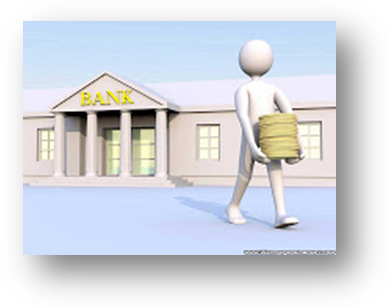 Required:
Prepare the Bank Reconciliation.
Prepare Journal entries necessary to reconcile the cash account balances.
وزارة التربية والتعليم –الفصل الدراسي الثاني 2020-2021م
Accounting 3                                                                                                       Bank Reconciliation                                                                                                             Acc. 213
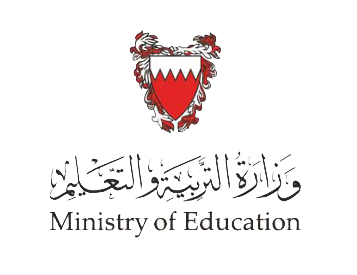 Hayfa Est,
1- Bank Reconciliation
March 31, 2020
Example 1: Solution
The following information for Hayfa Est.is shown on March 31, 2020:
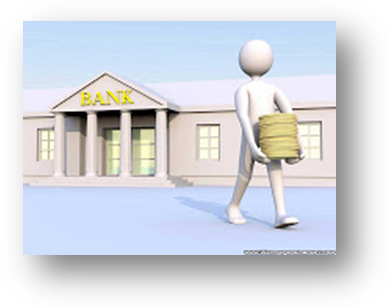 Required:
Prepare the Bank Reconciliation.
Prepare Journal entries necessary to reconcile the cash account balances.
وزارة التربية والتعليم –الفصل الدراسي الثاني 2020-2021م
Accounting 3                                                                                                       Bank Reconciliation                                                                                                             Acc. 213
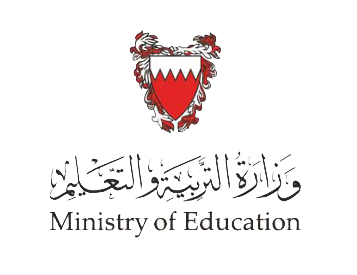 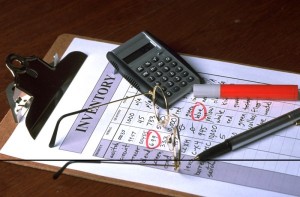 Example 1: Solution
Hayfa Est,
1- Bank Reconciliation
March 31, 2020
2- Adjusted Entries
وزارة التربية والتعليم – 2020م
Accounting 3                                                                                                       Bank Reconciliation                                                                                                             Acc. 213
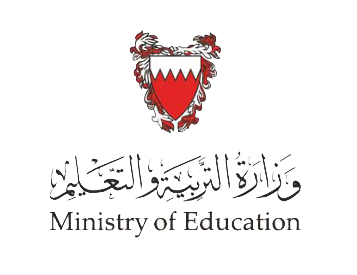 Exercise (5)- WB. Page 101:
Activity 1:
Mariam Company is preparing bank reconciliation on June 30, 2020. The following facts are determined:
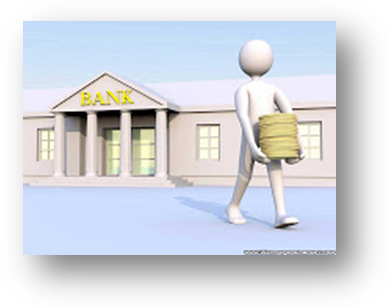 Required:
1- Prepare the Bank Reconciliation.
2- Prepare Journal entries necessary to reconcile the cash account balances.
وزارة التربية والتعليم –الفصل الدراسي الثاني 2020-2021م
Accounting 3                                                                                                       Bank Reconciliation                                                                                                             Acc. 213
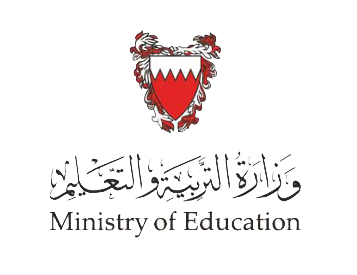 …………………………….
 Bank Reconciliation 
…………………………………………………….
Exercise (5)- WB. Page 110:
Activity 1: Solution
Mariam Company is preparing bank reconciliation on June 30, 2020. The following facts are determined:
2- Adjusted Entries
Required:
1- Prepare the Bank Reconciliation
2- Prepare Journal entries necessary to reconcile the cash account balances.
وزارة التربية والتعليم –الفصل الدراسي الثاني 2020-2021م
Accounting 3                                                                                                       Bank Reconciliation                                                                                                             Acc. 213
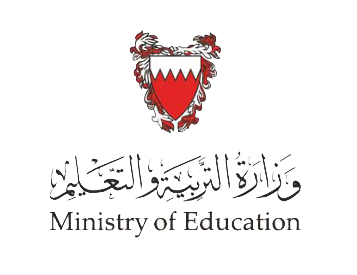 Exercise (5)- WB. Page 110:
Mariam Company
1- Bank Reconciliation 
June 30, 2020
Activity 1: Solution
Mariam Company is preparing bank reconciliation on June 30, 2020. The following facts are determined:
Required:
1- Prepare the Bank Reconciliation.
2- Prepare Journal entries necessary to reconcile the cash account balances.
وزارة التربية والتعليم –الفصل الدراسي الثاني 2020-2021م
Accounting 3                                                                                                       Bank Reconciliation                                                                                                             Acc. 213
Mariam Company
1- Bank Reconciliation 
June 30, 2020
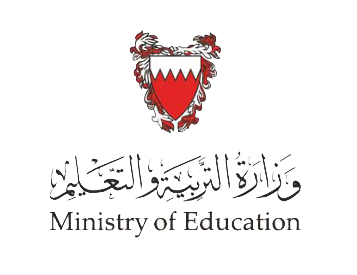 Activity 1: Solution
2- Adjusted Entries
وزارة التربية والتعليم –الفصل الدراسي الثاني 2020-2021م
Accounting 3                                                                                                       Bank Reconciliation                                                                                                             Acc. 213
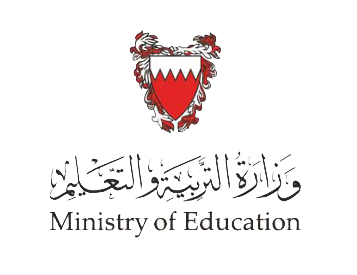 End of Lesson
The student should be achieved the objectives:

1- prepare a bank reconciliation with errors.
2- prepare the necessary journal entries to adjust the cash balance
لمزيد من المعلومات:

www.Edunet.com1- زيارة البوابة التعليمية 
2- حل أسئلة وأنشطة الكتاب المدرسي.
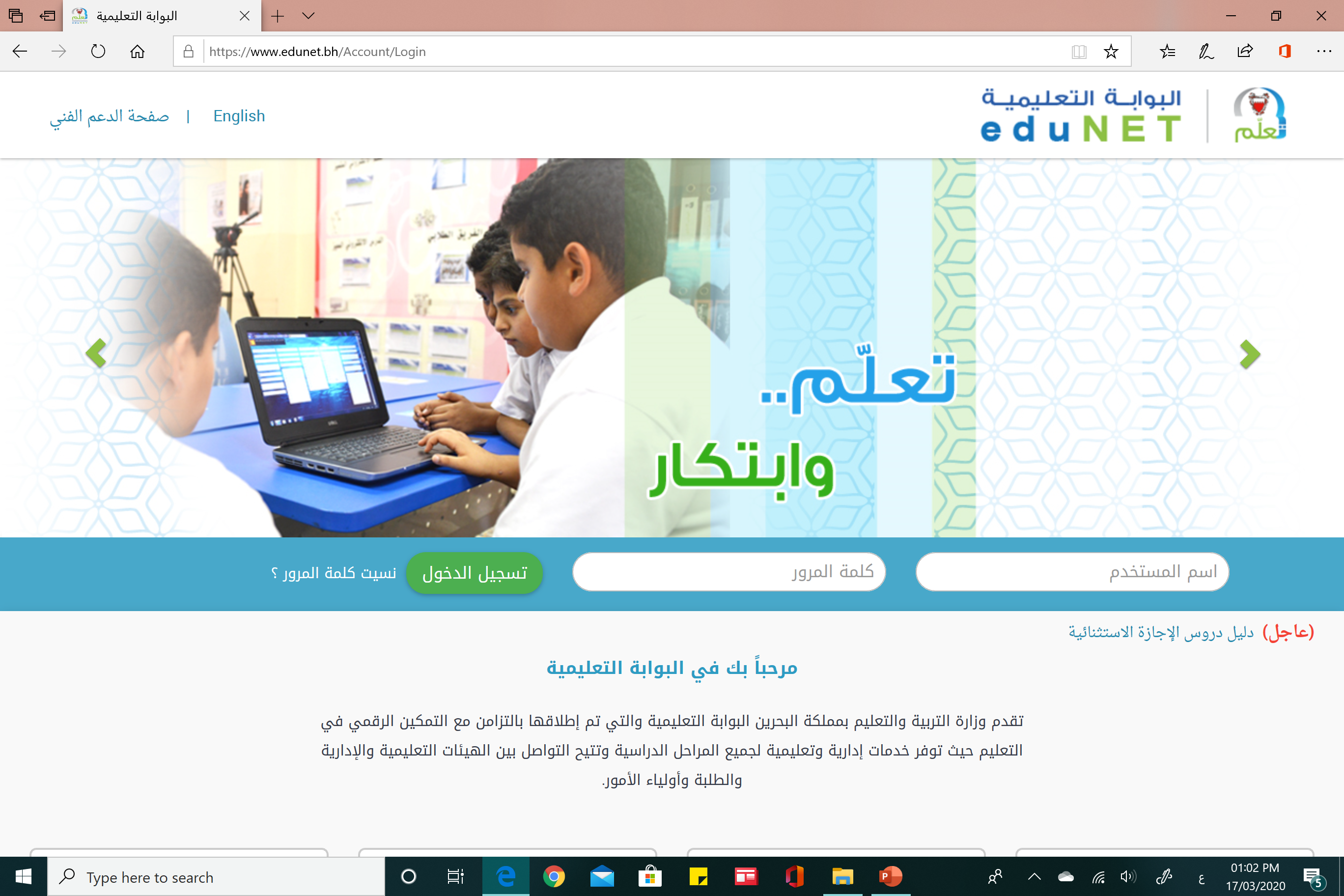 وزارة التربية والتعليم –الفصل الدراسي الثاني 2020-2021م